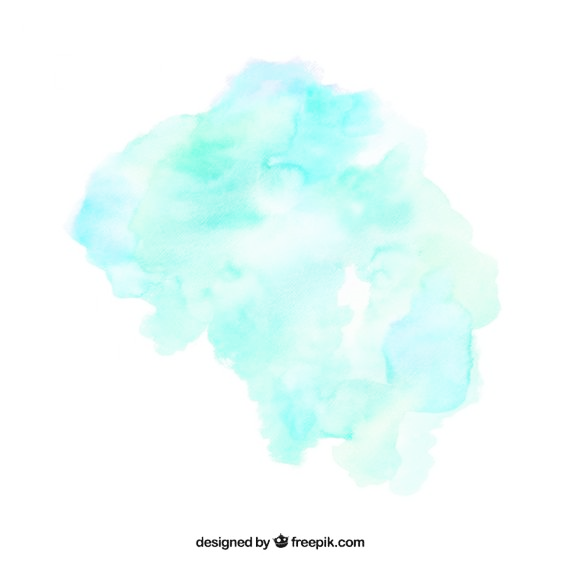 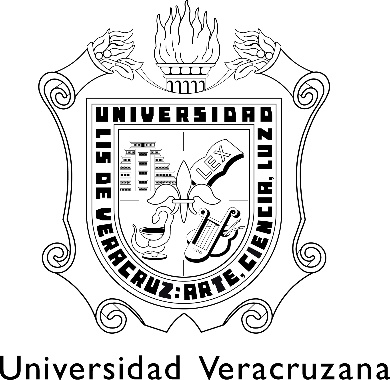 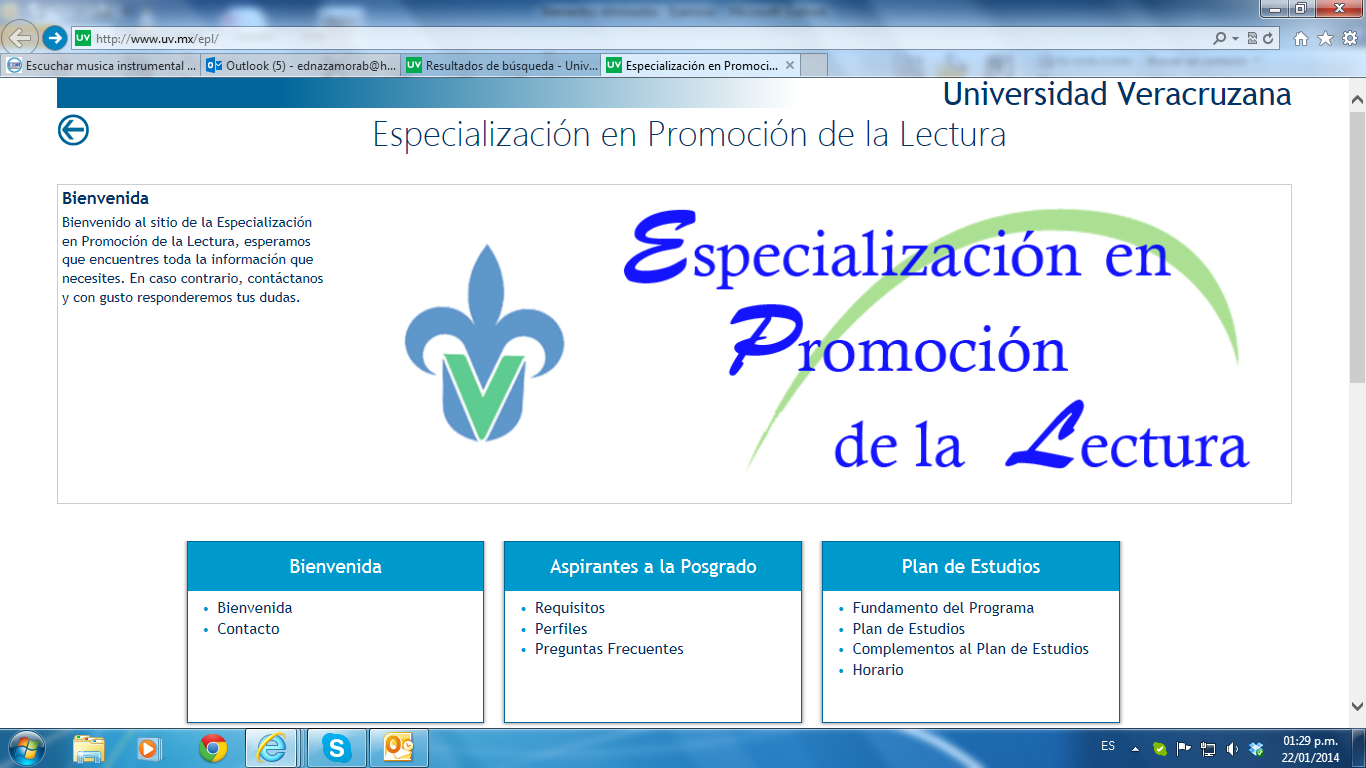 Promoción de la lectura en niños de 3° año de preescolar del Jardín de Niños “Konekalli” en Xalapa, VeracruzMariana Guadalupe Velasco MorenoTutora:  María Cristina Díaz González
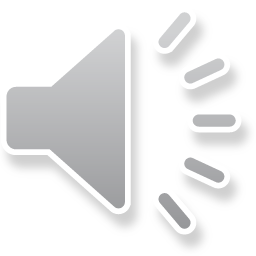 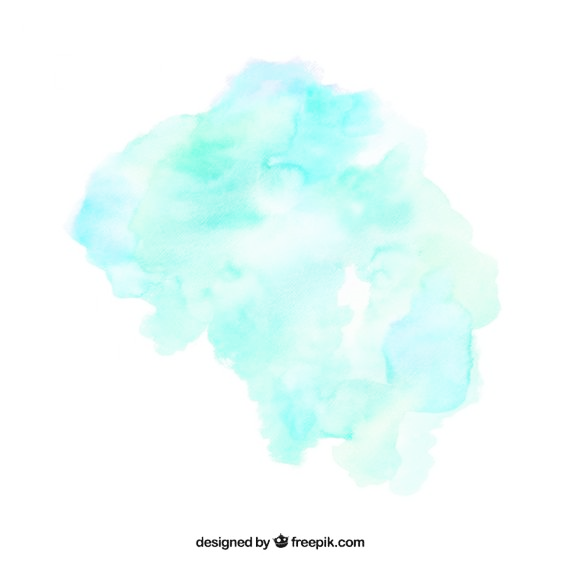 Este proyecto tiene la finalidad de fomentar la lectura por placer en niños de edad preescolar, específicamente con el 3° grado. Con este proyecto no se les enseñará a leer y escribir, pero si se les inculcará el amor y respeto por los libros que posteriormente sentará las bases de la adquisición de la lengua escrita.
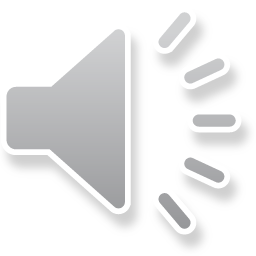 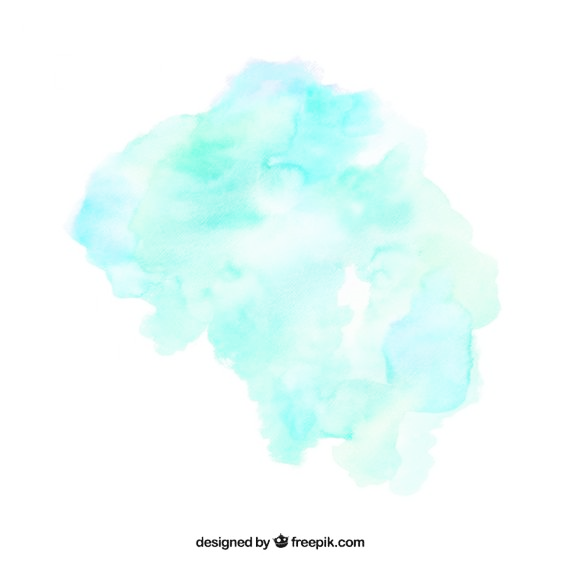 Introducción
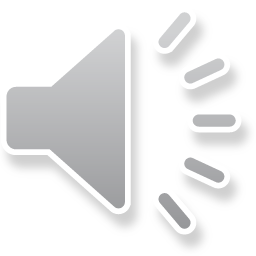 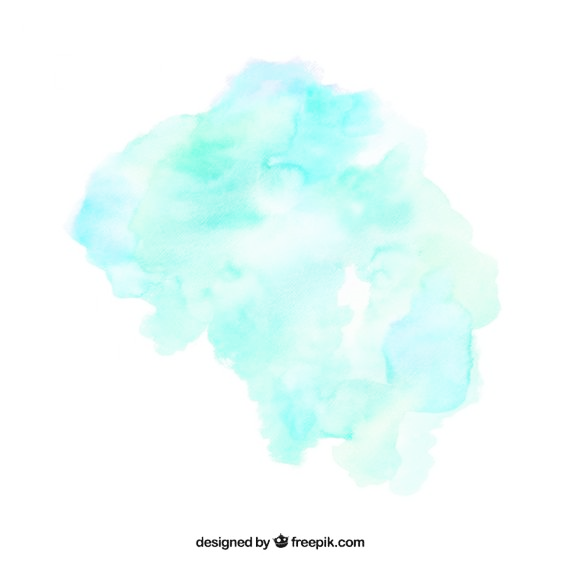 Planteamiento del problema
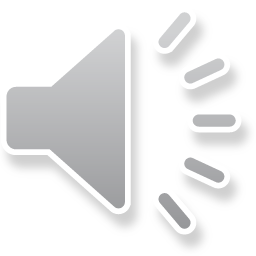 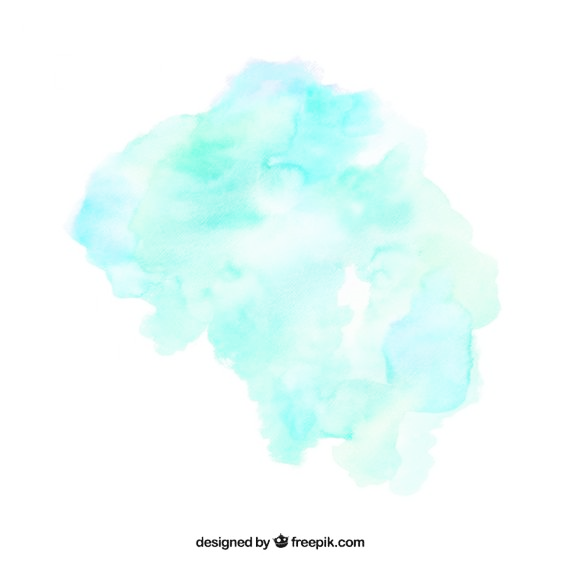 Justificación
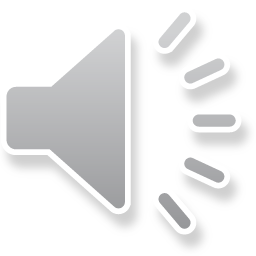 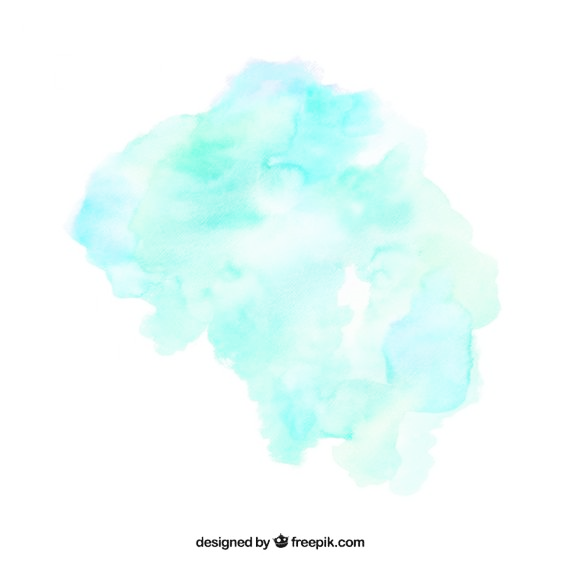 Objetivo general
Contribuir al fomento de la lectura por placer para niños que cursan el tercer año de preescolar. Haciendo uso de estrategias y actividades lúdicas, graduales de acuerdo a su nivel de desarrollo individual, que sean acordes a su edad y basadas en sus intereses por lo que se rediseñará la práctica docente con el apoyo de los padres de familia, con el fin de contribuir que el ambiente alfabetizador se maneje dentro y fuera de la escuela.
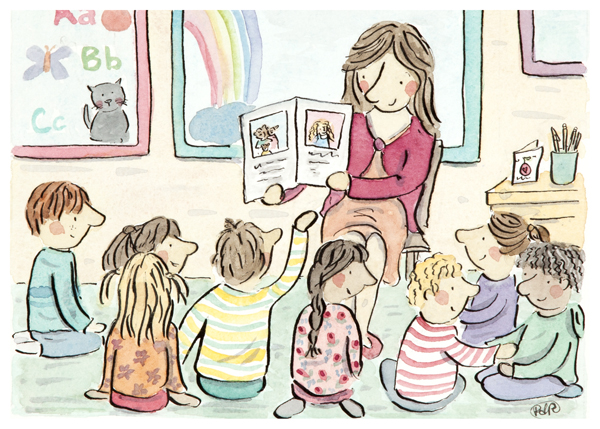 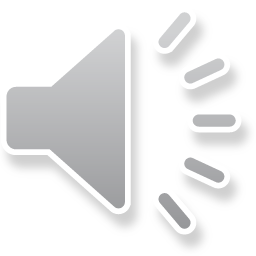 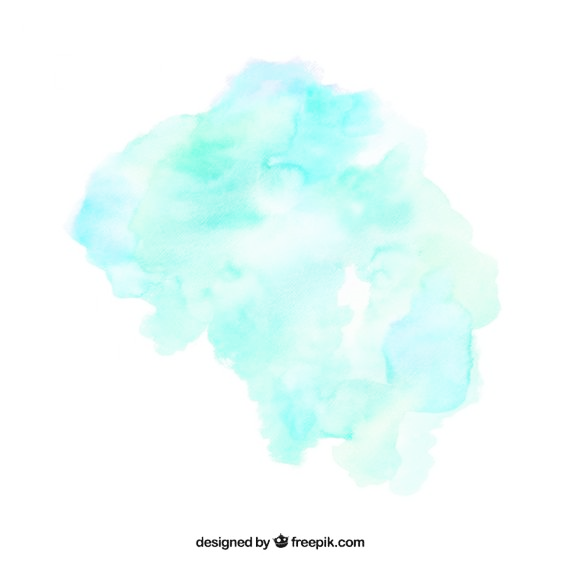 Objetivos particulares
Que los niños soliciten la lectura de cuentos fuera del ámbito escolar. 
Que los niños ejerciten y desarrollen su imaginación a través de la lectura.
Colaborar a que los niños experimenten el gusto por la lectura.
Presentar la lectura como actividad lúdica y placentera.
Hacer consciencia en los padres de familia sobre el desarrollo del gusto por la lectura.
Rediseñar la práctica docente para crear un modelo de trabajo que ayude a fomentar la lectura por placer en los niños de edad preescolar.
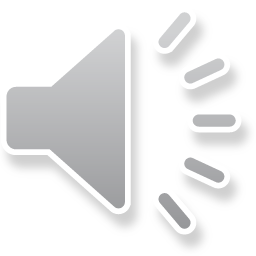 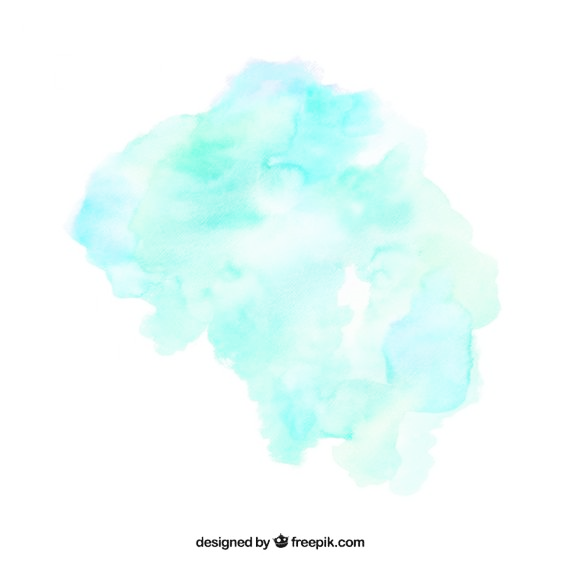 Hipótesis
Con este proyecto, se creará un acercamiento del grupo de intervención a los textos escritos, lo que permitirá el desarrollo de sus competencias lingüísticas que posteriormente sentarán las bases de su proceso lecto-escritor, además de que tendrán experiencias directas con la lectura de acuerdo a sus intereses personales y las necesidades individuales que presenten. Así mismo, se hará consciencia en los padres de familia sobre el papel fundamental que ellos juegan en este proceso y la ventaja de incluir el ambiente alfabetizador dentro de sus hogares.
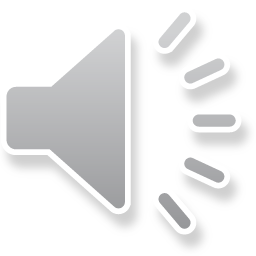 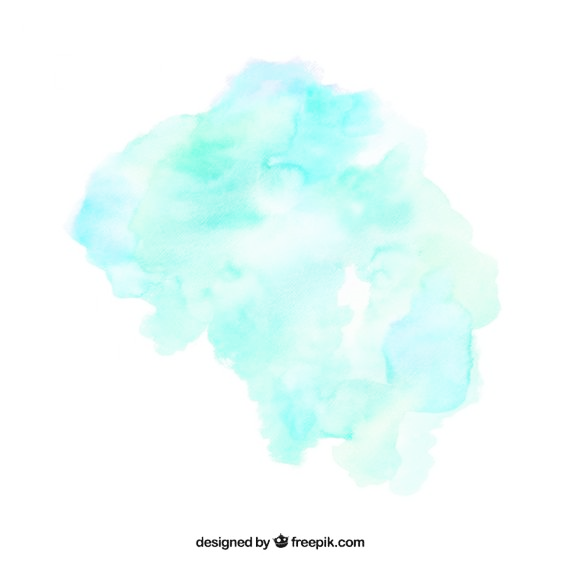 Metodología
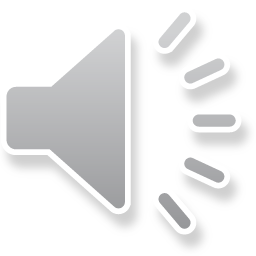 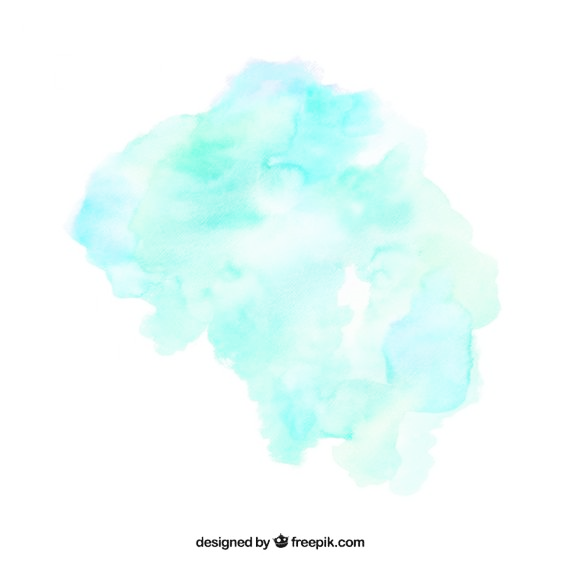 Programación
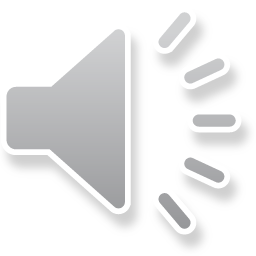 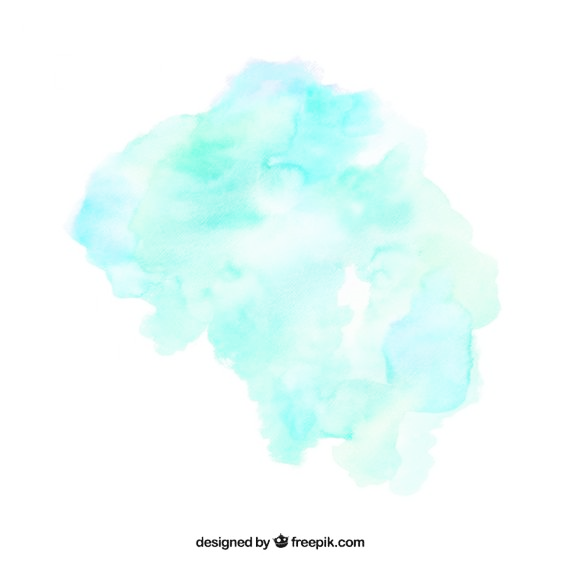 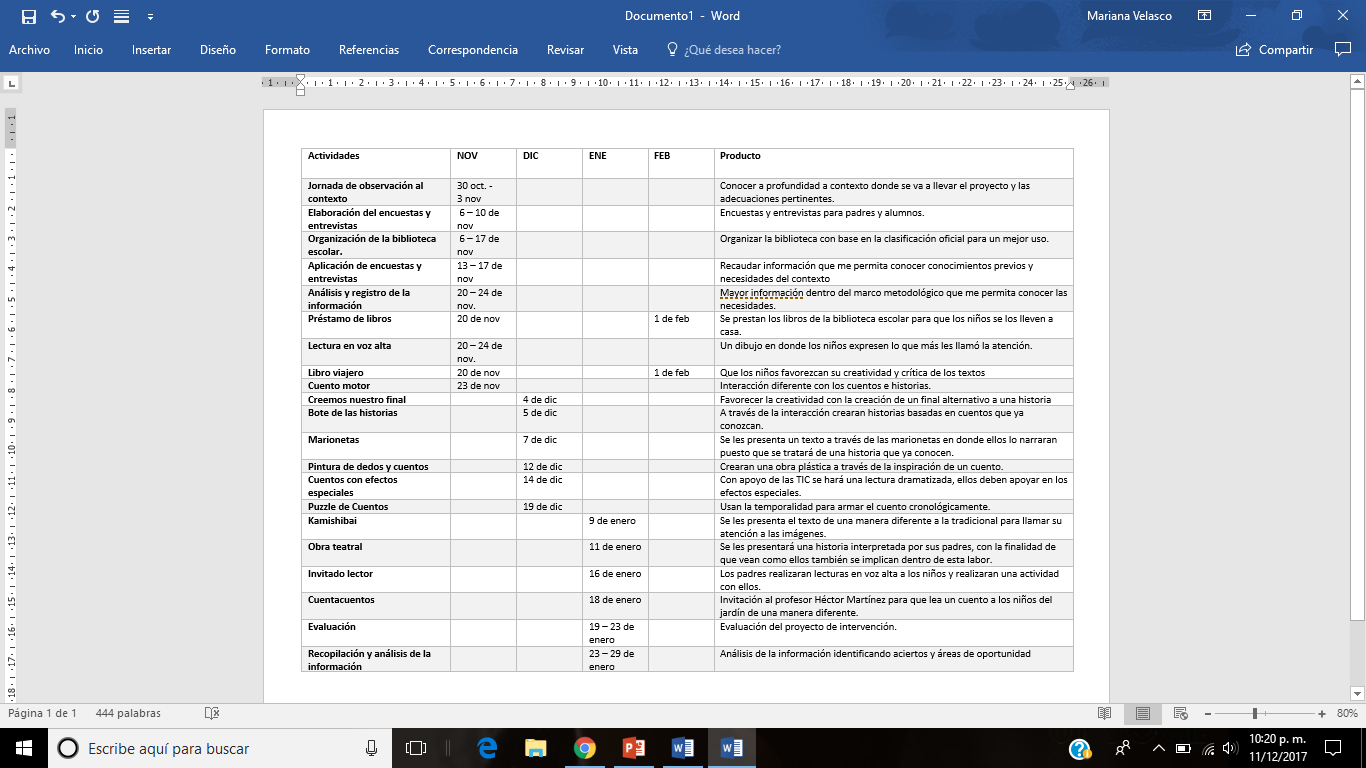 Diagrama de Gantt
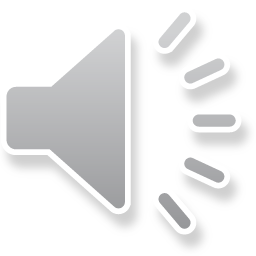 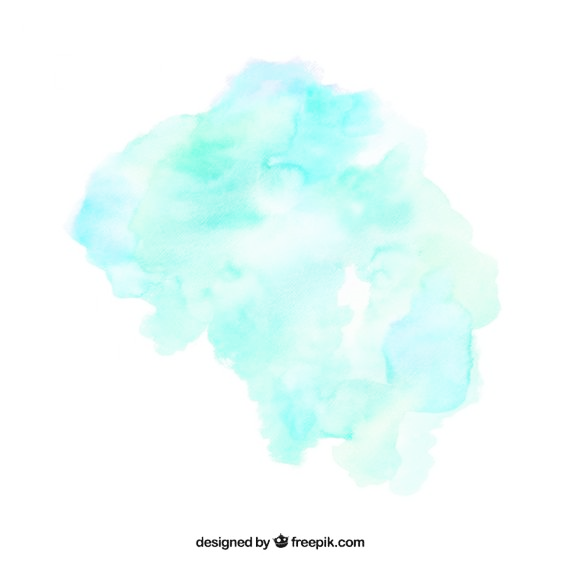 Referencias
CONACULTA. (2015). Encuesta Nacional De Lectura 2015-2018. Recuperado de: https://observatorio.librosmexico.mx/files/encuesta_nacional_2015.pdf.
Garrido, F. (2012). Manual del buen promotor. México: CONACULTA.
Secretaria de Educación Pública. (2011). Programa de Educación Preescolar y Guía para la Educadora. México: Edición electrónica.
Tortolero, X. (2006). Motivemos a leer. Guanajuato: Ediciones La Rana.
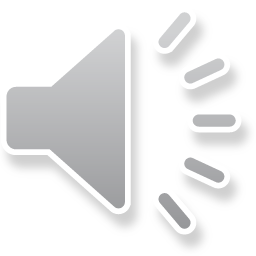